Figure 5. Mosaic of zoomed images showing the flash evolution with time during the first 2 s. Time increases from left ...
Mon Not R Astron Soc, Volume 439, Issue 3, 11 April 2014, Pages 2364–2369, https://doi.org/10.1093/mnras/stu083
The content of this slide may be subject to copyright: please see the slide notes for details.
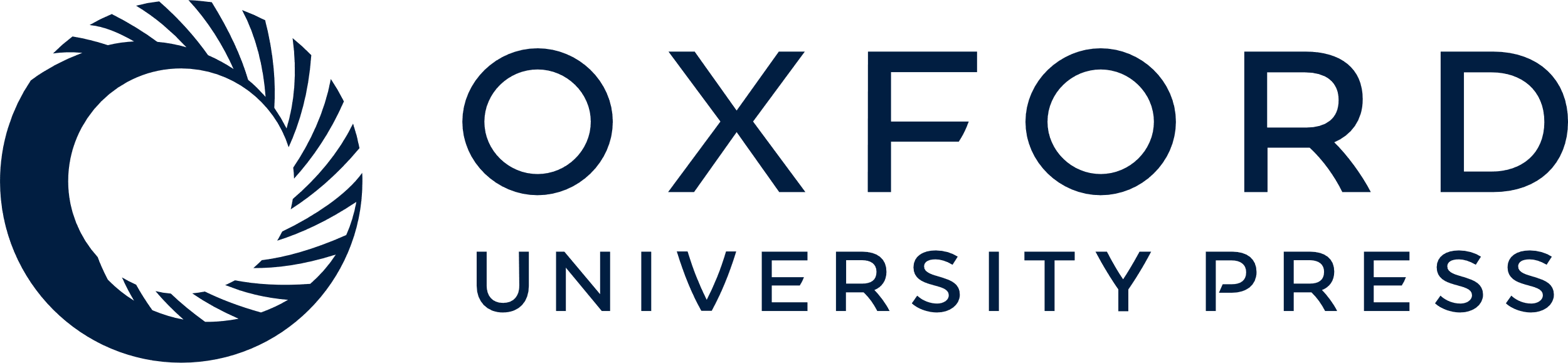 [Speaker Notes: Figure 5. Mosaic of zoomed images showing the flash evolution with time during the first 2 s. Time increases from left to right in each row, starting from the upper left. The time interval between two consecutive images in the same row is 0.1 s.


Unless provided in the caption above, the following copyright applies to the content of this slide: © 2014 The Authors Published by Oxford University Press on behalf of the Royal Astronomical Society]